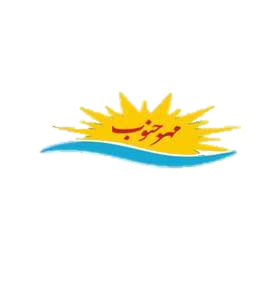 جزوه آموزشی
نظریه مشاوره و روان درمانی
دکتر رضا برومند
مهر 1400
موسسه آنامیس مهرجنوب									Anamisfile.ir
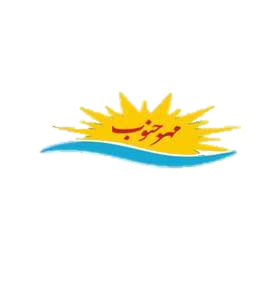 جزوه آموزشی
فصل اول:
لزوم مشاوره  
- ضروریت عملی نظریه
موسسه آنامیس مهرجنوب									Anamisfile.ir
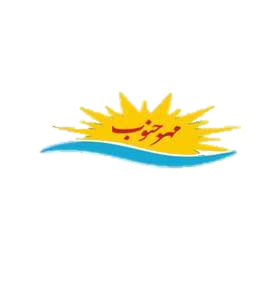 فهرست مطالب
فصل اول:لزوم مشاوره و رواندرمانی و ضرورت عملی نظریه
فصل دوم:نظریه روان تحلیل گری فروید
فصل سوم:نظریه روان شناسی آدلر
فصل چهارم:نظریه عقلانی –عاطفی آلیس
فصل پنجم:نظریه مراجع محوری کارل راجرز
موسسه آنامیس مهرجنوب									Anamisfile.ir
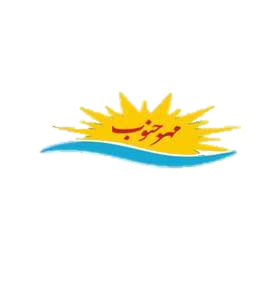 فهرست مطالب
فصل ششم: نظریه روان درمانی گشتالت(پرز)
فصل هفتم:نظریه مبتنی بر محاوره اریک برن(تحلیل رفتار متقابل)
فصل هشتم:نظریه واقعیت درمانی گلسر
فصل نهم : نظریه رفتار درمانی پاولوف و اسکینر
موسسه آنامیس مهرجنوب									Anamisfile.ir
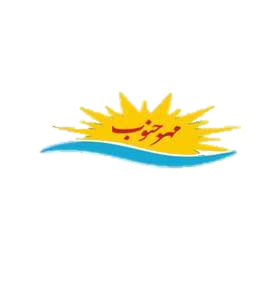 ضرورت برقراری نظام راهنمایی و مشاوره
1-به موازات گسترش اجتماع و پیچیدگی نهادهای آن مشکلات بروز می کند، روابط اجتماعی سست تر می شود و افراد همبستگی عاطفی خود را از دست می دهند.
2-یکی از دلایل وجودی مشاوره و راهنمایی نیز پیدایش افکار انسان دوستانه و رسوخ روز افزون آن به داخل نظام تربیتی بود تا در رفع مشکلات دانش آموزان بکوشد.
موسسه آنامیس مهرجنوب									Anamisfile.ir
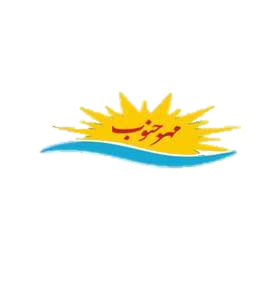 ضرورت برقراری نظام راهنمایی و مشاوره
3-تحول جوامع از حالت سنتی و دیکتاتوری به حالت دموکراسی و آزادی است.
4-توسعه علوم نیز زمینه ای برای اعمال راهنمایی به وجود آورده است.
5- تحول یک اجتماع از حالت ساده به حالت پیچیده شامل بافت اقتصادی آن جامعه نیز میشود و اقتصاد جامعه از حالت بدوی و کشاورزی به حالت صنعتی و مکانیزه میل می کند.
موسسه آنامیس مهرجنوب									Anamisfile.ir
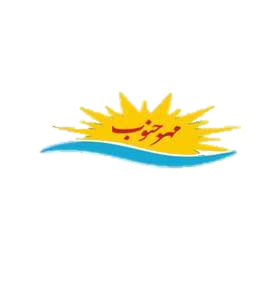 ضرورت برقراری نظام راهنمایی و مشاوره
6-سابقه تاریخی راهنمایی محدود نیست و سراغاز آن دورتر از سال   1908  میلادی است.
7- رشد جسمانی انسان بسیار کند است و اعمال و رفتارش براثر یادگیری محیطی مستمر شکل می گیرد.
موسسه آنامیس مهرجنوب									Anamisfile.ir
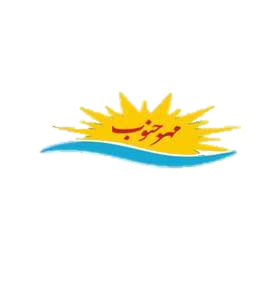 هدف راهنمایی
1-کمک به فرد است برای یافتن راه خود و رسیدن به درجات بالاتری از کمال و معرفت و آگاهی.
راهنمایی در یک رابطه مبتنی بر تعامل حسنه متقابل بین مراجع و مشاور انجام پذیر است. بین هسته اصلی و عمده کار بر مشاوره و تبادل نظر مبتنی است. مشاوره قلب راهنمایی است.
موسسه آنامیس مهرجنوب									Anamisfile.ir
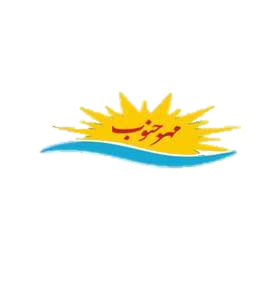 نظریه چیست
تعریف نظریه از نظر کرلینگز:
- مجموعه ای است از سازه ها( مفاهیم) - تعاریف و فرضیات مرتبط به هم که با مشخص کردن روابط میان متغییرها و یا نظری منظم و منسجم از پدیده های مورد بحث به دست می دهد و هدفش تبیین و پیش بینی است.
موسسه آنامیس مهرجنوب									Anamisfile.ir
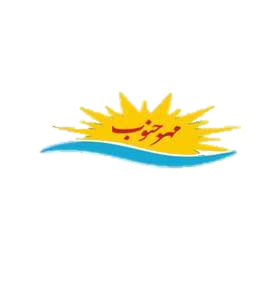 مهم ترین خصوصیات و فوایدی که نظریه برای استفاده کنندگان در بر دارد
1- منظم کردن یافته ها:
به یافته های تحقیق نظم می دهد و پدیده های ظاهرا نامربوط را معنی دار میکند. نشان می دهد که چگونه از پیچیدگی مسائل بکاهیم تا بتوانیم آن ها را تجزیه و تحلیل کنیم.
2- ایجاد فرضیه:
نظریه ها در تحقیق راهنما هستند و اغلب برای تعیین گام های بعدی در جمع آوری حقایق نقش اساسی دارند. می توان نظریه را نوعی کارخانه و یا آسیاب دانست که مسائل و قضایا بدان وارد می شود.
موسسه آنامیس مهرجنوب									Anamisfile.ir
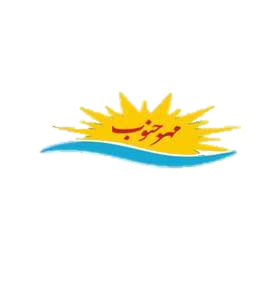 مهم ترین خصوصیات و فوایدی که نظریه برای استفاده کنندگان در بر دارد
3- توان پیش بینی:
یک نظریه نه تنها محقق را به سوالاتی هدایت میکند که ممکن است مثمرثمر باشند بلکه همچنین به او نشان می دهد که پس از انجام تحقیق و مشاهدات خود چیزی ممکن است به دست آورد.
4- توان تبیین:
این نقش نظریه به چراها پاسخ می گویید.
موسسه آنامیس مهرجنوب									Anamisfile.ir
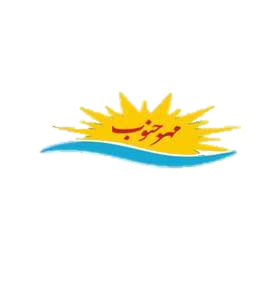 ویژگی های یک نظریه خوب
1- روشنی و قابلیت فهم و فقدان تضاد میان اصول کلی نظریه
2- جامعیت در تبیین پدیده ها 
3- صراحت و دقت 
4- صرفه جویی در کاربرد مفاهیم به هنگام تبیین پدیده ها
5- تولید فرضیه ها و تحقیق بیشتر
موسسه آنامیس مهرجنوب									Anamisfile.ir
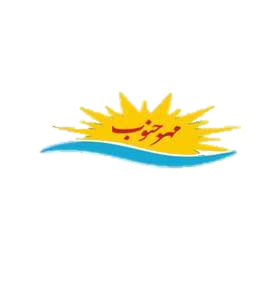 موسسه آنامیس مهرجنوب برگزار میکند
فصل دوم:
نظریه روان تحلیل گری زیگموند فروید
موسسه آنامیس مهرجنوب									Anamisfile.ir
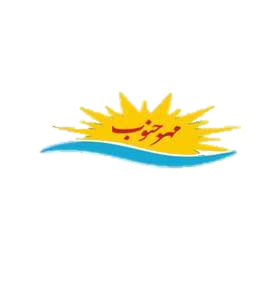 نظریه روان تحلیل گری(روانکاوی) زیگموند فروید
- مفاهیم بنیادی نظریه فروید
- نظریه شخصیت
-ماهیت انسان
- مفهوم اضطراب و بیماری های روانی
- مکانیسم های دفاعی
- روان درمانی
- فرایند درمان در روانکاوی
موسسه آنامیس مهرجنوب									Anamisfile.ir
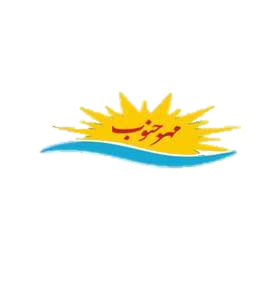 نظریه روان تحلیل گری(روانکاوی) زیگموند فروید
مسمر اولین روان درمانگر تاریخ شناخته شده است و شیوه اورا مسمریسم یا مانیه تیسم نیز می گویند.
 به دنبال فعالیت های مسمر کارهای پینیل که پدر روان شناسی افراد    نابهنجار و روان پزشکی به حساب می آید در سال 1972 م شروع شد.
در اوایل قرن 19 در لوای مخالفت های که با مسمریسم می شد نهضت جدیدی برای مداوای بیماران پای گرفت این نهضت جدید هیپنوتیسم نام گرفت و اولین بار توسط جیمز برید در سال 1842 میلادی مورد استفاده قرار گرفت.
موسسه آنامیس مهرجنوب									Anamisfile.ir
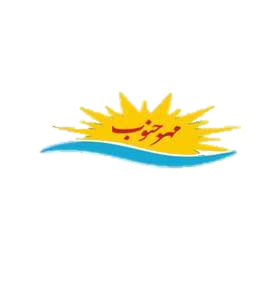 نظریه روان تحلیل گری(روانکاوی) زیگموند فروید
- روانشناسی  دینامیک یا پویا علمی است که درباره تغییر شکل ها و مبادلات انرژی در شخصیت بحث میکند.

- نوروز                   روان نژندی                     آگاهی و هشیاری نسبت به محیط
- سایکوز                 روان پریشی                      عدم آگاهی و هشیاری نسبت به محیط
موسسه آنامیس مهرجنوب									Anamisfile.ir
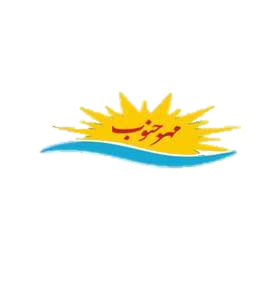 تکامل اندیشه های فروید را می توان به 4 دوره تقسیم کرد:
1- تجسس نوروزها : آغاز کار او ( 1886 ) تا چاپ تحقیقاتی در زمینه هیستری ( 1985 ).
2- دوره خودکاوی: از 1895 میلادی تا 1898 میلادی.
3- دوره ارائه اولین سیستم روان شناسی تحلیلی: از 1900 و سه مقاله درباره جنسیت تا 1914.
4- دوره روانشناسی خود: از 1914 تا هنگام مرگ او به سال  1939 میلادی.
موسسه آنامیس مهرجنوب									Anamisfile.ir
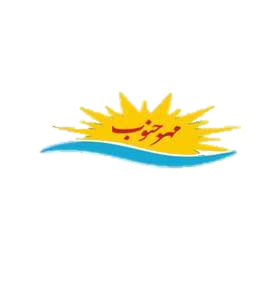 مفاهیم اساسی روانکاوی
انتقال                           احساسات مراجع نسبت به مشاور یا درمانگر

انتقال متقابل                               احساسات مشاور نسبت به مراجع 

مقاومت                           عدم همکاری مراجع در برابر تغییر یا تمام چیزهای که جلوی درمان را میگیرد
موسسه آنامیس مهرجنوب									Anamisfile.ir
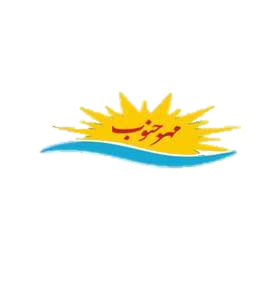 دیدگاه ساختی شخصیت
فروید در ابتدای کار شخصیت را با توجه به سطوح آگاهی به سه بخش تقسیم کرد:
الف) بخش خودآگاه ذهن: مجموعه چیزهایی است که فرد در لحظه معینی از زمان از آن آگاه است.
 ذهن مثل کوه یخی است که 9/10 از آن زیر آب است بنابراین روان انسان ذاتا ناخوداگاه است.
ب) بخش نیمه خوداگاه : عبارت است از ادراک ها و شناخت های که  در خوداگاهی فرد قرار ندارد ولی به راحتی و یا با کمی کوشش میتوان آنها را به سطوح آگاهی آورد.
موسسه آنامیس مهرجنوب									Anamisfile.ir
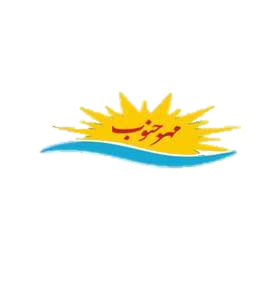 دیدگاه ساختی شخصیت
ج) بخش نا خودآگاه: مهم ترین قسمت ذهن که نقش بسیار حساسی در نظریه روانکاوی دارد به نظر فروید قسمت اعظم رفتار ما به وسیله نیروهای هدایت می شوند که اصلا از انها آگاهی نداریم.
 فعالیت های ضمیر ناخوداگاه مبتنی بر اصل لذت است و با فعالیت های خارج ارتباطی ندارد.
موسسه آنامیس مهرجنوب									Anamisfile.ir
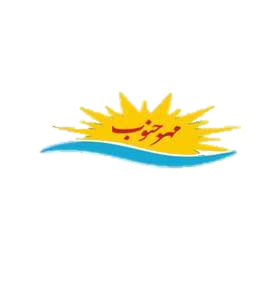 در سالهای 1923 میلادی فروید در نظریه فوق تجدید نظر کرد و سه ساخت بنیادی دیگر به نام های نهاد – خود – فراخود عنوان کرد.
-نهاد : منشا همه سوائق و یا مخازن غرایز است این واژه را اولین بار روانکاو آلمانی بنام گرادگ مطرح کرد.
 نهاد فقط در پی ارضای نیازهای غریزی و تابع اصل لذت است.
 پایبند ارزش ها و اصول اخلاقی نیست و از هیچ گونه عقل و منطقی تبعیت نمیکند.
-خود : بخش سازنده شخصیت است که باتوجه واقعیت دنیای خارج عمل میکند و آن دسته از تمایلات نهاد را که با واقعیت در تضاد است کنترل می کند.
موسسه آنامیس مهرجنوب									Anamisfile.ir
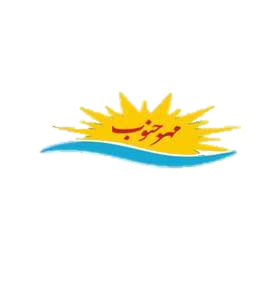 فرایند نخستین: موقعیت یا شی را تصور میکند که برای ارضای یک نیاز لازم است.
فراید ثانوی: موقعیتی را بوجود آورد که در آن لذت واقعی به دست آید.
                          الف) خودآرمانی : رفتار مطلوب والدین، تشویقی ( رفتار فرد براساس خواسته اجتماع)
- فراخود 
                         ب) وجدان : رفتاری که از نظر اخلاقی مطلوب نیست، تنبیه
موسسه آنامیس مهرجنوب									Anamisfile.ir
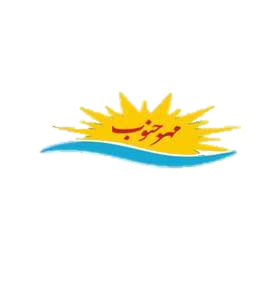 - فراخود مدافع سرسخت قوانین و مقررات اجتماعی و مانعی بزرگ بر سر راه تحقق انگیزه های نهاد به شمار می رود.
- فروید نهاد را به منزله نیروهای حیات بخش و خود و فراخود را به منزله رشد اجتماعی و تربیتی قلمداد می کند.
- فراخود همواره بازرس و ناظر بر اعمال نهاد است و در این میان خود نقشی میانجی را ایفا می کند.
موسسه آنامیس مهرجنوب									Anamisfile.ir
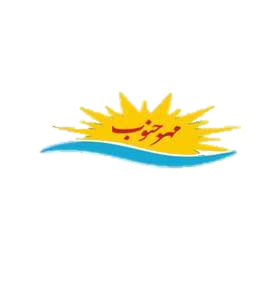 شخصیت به مثابه فرایندی پویا
از نظر فروید روان انسان صحنه ارتباط متقابل نیروهای عاطفی پویا تلقی می شود.
-لیبیدو نیروی محرکی است که انسان را به جنبش و تکاپو وا می دارد.
غریزه استعداد و یا ضرورت فطری است که موجب می شود ارگانیسم بصورت یکنواخت و ثابت به یک سلسله محرک های معین پاسخ می دهد.
موسسه آنامیس مهرجنوب									Anamisfile.ir
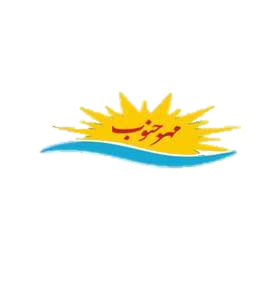 در نظریه فروید غرایز به 2 گروه تقسیم می شوند
گروه اول: نیازهای اساسی برای بقاست. مثل : تنفس ، گرسنگی، و تشنگی
گروه دوم: شامل کنش های جنسی است. لیبیدو و یا انرژی روانی.
موسسه آنامیس مهرجنوب									Anamisfile.ir
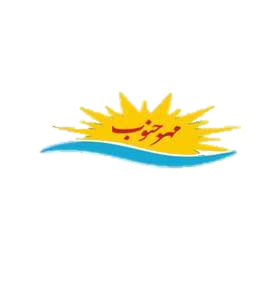 1- غریزه زندگی: شامل لیبیدو و اجزایی از غریزه خود است. این غریزه موجد دوستی ، عشق ، محبت ، تولید مثل و صیانت ذات است.
2- غریزه مرگ: بلافاصله پس از تولید به کار می رود و تمایل به بازگشت دارد. موجب مرگ و نیستی، کینه و عداوت و انهدام نسل است.
موسسه آنامیس مهرجنوب									Anamisfile.ir
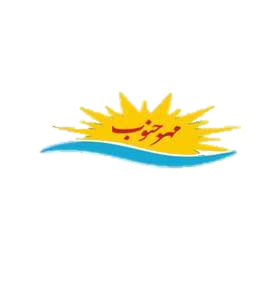 مراحل رشد روانی- جنسی
1- مرحله دهانی
در خلال اولین سال زندگی کودک دهان مهم ترین منبع کاهش تنش ( مثلا خوردن ) و احساسات لذت بخش ( مثل مکیدن ) است.
 در این مرحله لیبیدو در حول وحوش حفره دهان متمرکز شده است.
افرادی که در این مرحله تثبیت شده اند احتمالا دید خوش بینانه ای به جهان خواهند داشت و در بزرگسالی به دیگران وابسته خواهند شد ویا بیش از حد صمیمی و سخاوتمند خواهند شد.
موسسه آنامیس مهرجنوب									Anamisfile.ir
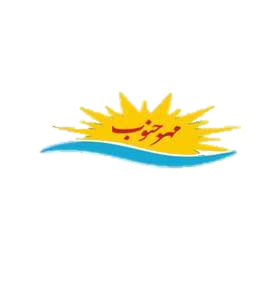 مراحل رشد روانی- جنسی
2-مرحله مقعدی
همزمان با از شیر گرفتن کودک لیبیدو از ناحیه دهان به منطقه مقعد منتقل می شود .
لذا احساس لذت در کودک ابتدا از تخلیه مدفوع و سپس از نگهداری آن حاصل می شود. مرحله مقعدی تعارض بین تمایل نهاد به کسب لذت از راه دفع مدفوع و قیودات اجتماعی است. 
در خلال سالهای دوم و سوم زندگی لذت مقعدی نقش غالب را دارد.
موسسه آنامیس مهرجنوب									Anamisfile.ir
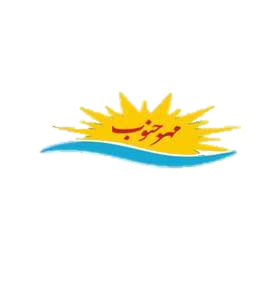 3-مرحله آلتی یا فالیک
در حدود سنین 4 تا 5 سالگی لیبیدو در محدوده دستگاه تناسلی متمرکز می شود. در این سن توجه کودکان به دستگاه تناسلی شان جلب می شود و با دستکاری از آن لذت می برد و استمنا می کنند.
حل عقده ادیپ در پسران زمانی اتفاق می افتد که پسر آرزوهای نامشروعش را نسبت به مادرش سرکوب میکند و به موازات آن با پدرش همانند سازی ( همانند سازی دفاعی ) می کند.
موسسه آنامیس مهرجنوب									Anamisfile.ir
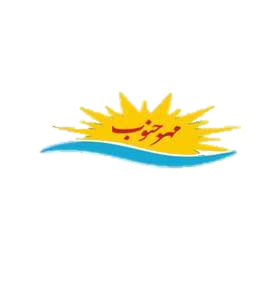 4-دوره کمون جنسی
دومین دوره میل جنسی است که از 5 تا 12 سالگی ادامه می یابد .
 دوره کمون به دنبال حل عقده ادیپ پدیدار می شود.
 در این دوره لیبیدو از نظر غرایز جنسی تحرکی ندارد و در حالت نهفتگی است.
موسسه آنامیس مهرجنوب									Anamisfile.ir
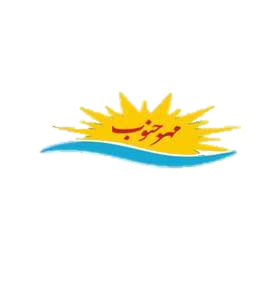 5-مرحله بلوغ جنسی
سومین دوره رشد جنسی – روانی است که از آغاز بلوغ و رسیدگی جنسی شروع می شود و تا پیری ادامه دارد.
 در این دوره لیبیدو دوباره در ناحیه تناسلی متمرکز می شود
 با این تفاوت که بجای انکه متوجه خود باشد متوجه جنس مخالف است.
موسسه آنامیس مهرجنوب									Anamisfile.ir
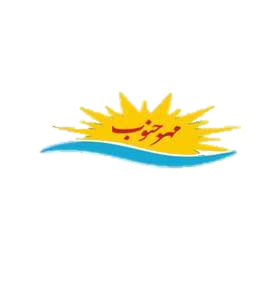 دیدگاه جبری رشد شخصیت
فروید دیدگاه جبری در نظریه شخصیت انسان را این گونه توصیف می کند که تمام رفتار انسان به وسیله نیروهای که در درون او قرار دارند تعیین می شوند و به وجود می آیند.
اعمال سهوی مبین صور حقیقی اندیشه های آدمی است و در حقیقت سهو و اشتباهی در کار نیست
 بلکه این اعمال حاصل خواست واقعی و ناخوداگاه فرد است.
موسسه آنامیس مهرجنوب									Anamisfile.ir
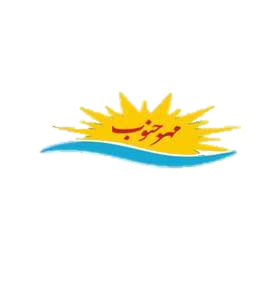 ماهیت انسان
فروید یک دوگانه گرا بود و به ناخوداگاهی جنبه فیزیولوژیک می داد.
وی خودآگاهی را دانش محدود شخصی می دانست.
 روی هم رفته فروید نسبت به انسان یک دید بدبینانه داشت.
وی احساس می کرد که قوای غیر عقلانی بشر در مقابل آن امکان چندانی برای موفقیت ندارد.
موسسه آنامیس مهرجنوب									Anamisfile.ir
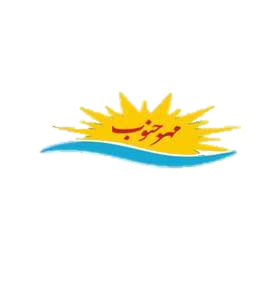 مفهوم اضطراب و بیماری های روانی
اضطراب عینی : ترس از چیزی که در واقعیت وجود دارد. مثل ترس از سگ
  انواع اضطراب                    اضطراب روان نژندی: تعارض و کشمکش میان نهاد و خود سرچشمه می گیرد
                                          اضطراب اخلاقی : منشا تهدید وجدان اخلاقی دستگاه فراخود است.

                                                           1- اضطراب مبهم : در موقعیت های کم وبیش مناسب به سهولت بروز می کند
انواع اضطراب روان نژندی                 2- اضطراب مرضی : بصورت ترس شدید و نامعقول است
                                                   3- وحشت زدگی: به طور ناگهانی و بدون هیچ گونه تحریک ظاهری
موسسه آنامیس مهرجنوب									Anamisfile.ir